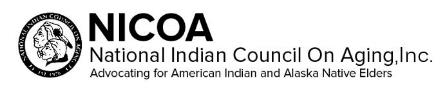 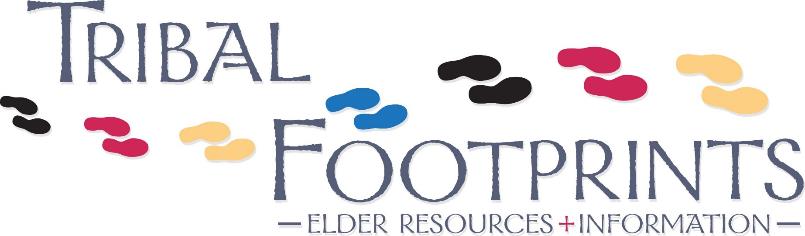 for American Indian and Alaska Native (AI/AN) Elders
August 24, 2015							                                   Copyright National Indian Council on Aging, Inc.
[Speaker Notes: Music playing as people enter
Stretch briefly
Go around room. Tell us your name and a little about what you do
Hello everyone! 
We are very excited to share this new directory we are developing and ask for your participation.]
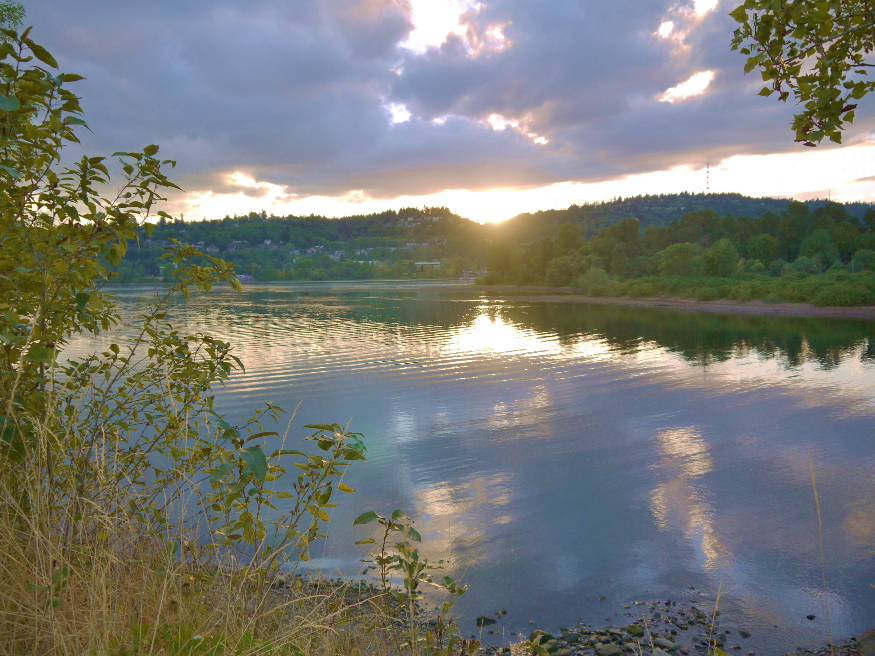 Our call is to…
To provide American Indian and Alaska Native Elders 
comprehensive information on critical health and social service resources within and beyond Indian Country 
so they can live with honor, dignity and quality of life 
and remain in their own homes and communities as they age
[Speaker Notes: NICOA is a national, 501 c3 nonprofit organization. 
Membership is open to anyone 55 and over who is enrolled in a federally recognized tribe, pueblo or nation. 
We are governed by a 13 member Board of Directors which represents the NICOA membership. 
We are based in Albuquerque in the NE heights.
NICOA began in 1976 with the National Tribal Chairman's Association and a conference held in Phoenix Arizona. 
The conference was titled: The Indian Elder: A Forgotten American]
Our aim is to bridge the gaps in service for AI/AN Elders
Improve the ability of Elders and their caregivers to make informed decisions based on comprehensive resources and services 

Educate the Aging Network about the scope of available specialized care and services for Elders and their caregivers, including Tribal, State, and Federal services

Work collaboratively with the Aging Network to link and coordinate services within and beyond the boundaries of Indian Country
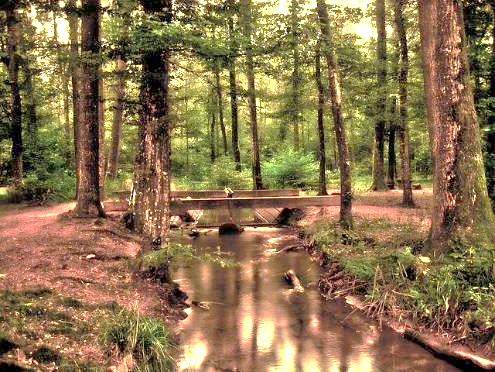 [Speaker Notes: Christine and I are working on a grant with the Dept. of Health and Human Services. 
The major goals of the grant are listed above.
Define the Aging Network.]
Eldercare Locator is the main resource directory for Elders in the U.S.
Eldercare Locator is administered in partnership with the Administration on Aging and the National Association of Area Agencies on Aging (n4a)

Primarily focused on services delivered through Area Agencies on Aging which may not cover Indian Country

Limited information for American Indian and Alaska Natives in their tribal areas
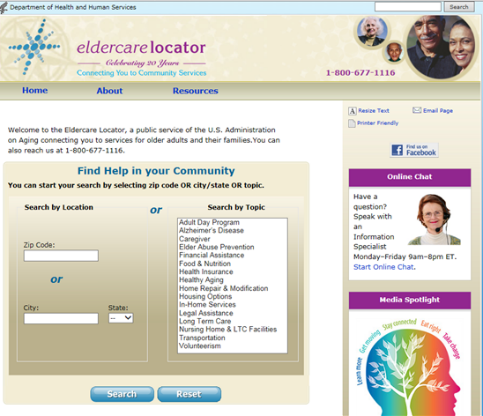 [Speaker Notes: Began in 1992
Goal is to help people find local agencies and programs in every US community
2 components: national call center and website
It provides help when you don’t know where to start
Originally thought it would be used mainly by professionals, but 76% of callers are older adults 
Helps adult children who need to arrange for services for parents needing care
Good resource for someone unfamiliar with the aging network of services]
Eldercare Locator is an easy to use directory that helps people find services close to them
Adult Day Program

Alzheimer’s Disease

Caregiver

Elder Abuse Prevention

Financial Assistance

Food & Nutrition

Health Insurance

Healthy Aging
Home Repair & Modification

Housing Options

In-Home Services

Legal Assistance

Long Term Care

Nursing Home & LTC Facilities

Transportation

Volunteerism
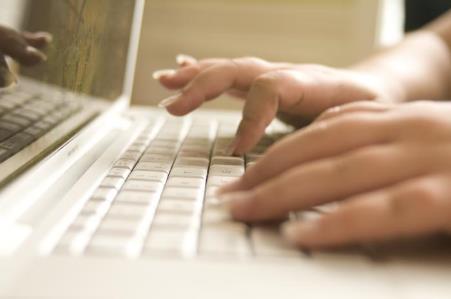 [Speaker Notes: They are open M-F 9:00 am – 8:00 pm EST
Information specialist and master level counselors
Bilingual
Reliable resource to help older adults find services]
Eldercare Locator was designed to cover the entire country by dividing it up by state and then by Area Agency on Aging
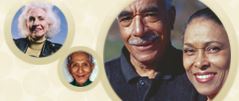 When you call Eldercare Locator they will give you the phone number for your local Area Agency on Aging and other services based on your needs, for example: transportation or in-home care

It can be a challenge to find the resources closest to those living in remote Tribal Areas such as the Navajo Nation which spans 3 different states: Utah, Arizona and New Mexico
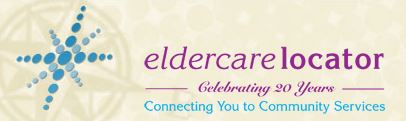 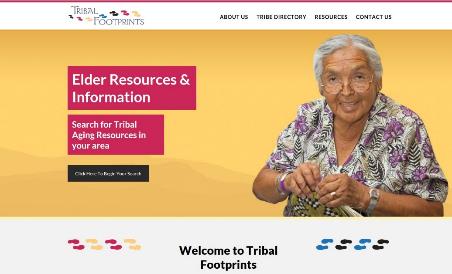 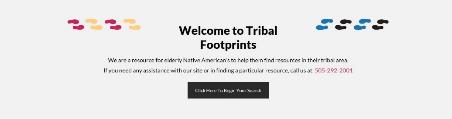 In response to this gap in information NICOA has initiated the development of
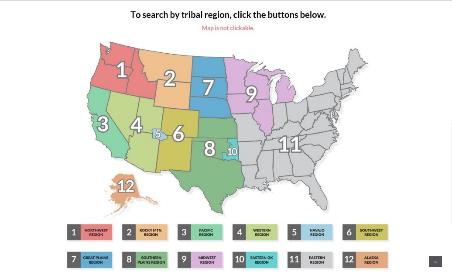 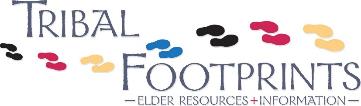 How Tribal Footprints.org will work
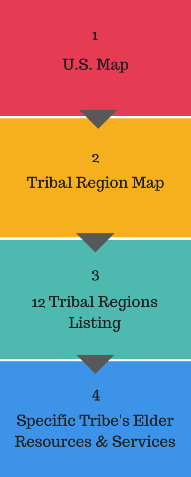 Elder friendly navigation
Elders will also be able to locate services where they live
throughout all 12 Tribal regions
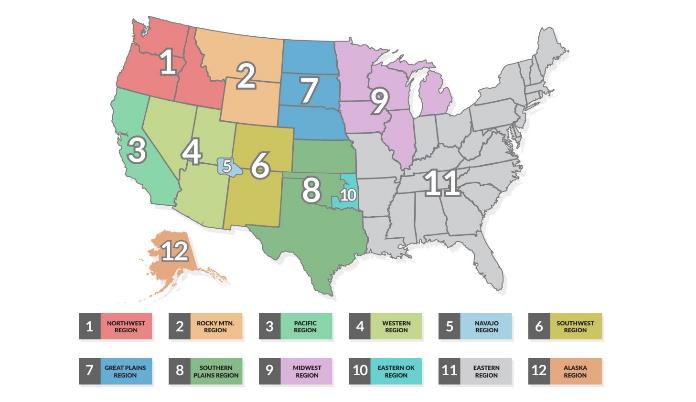 Categorized Links
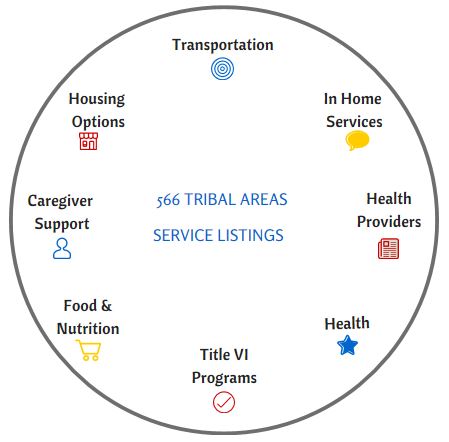 Links to address specific Elder needs categorized by

Tribal name 
Region
State 
Community service category
Free and Simple to Use
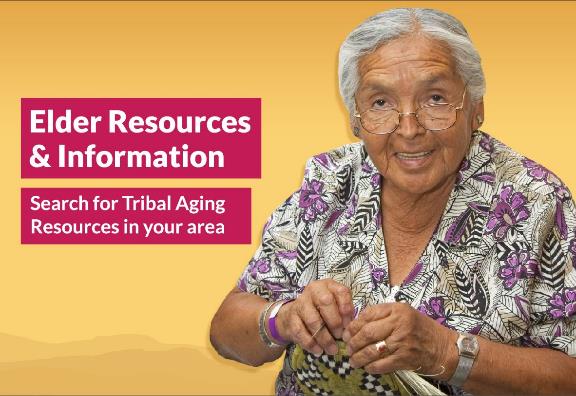 Free, easy access at any time for anyone with a smart phone or other computer device
Link and Coordinate Services with the Aging Network
within and beyond the boundaries of Indian country
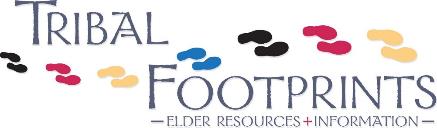 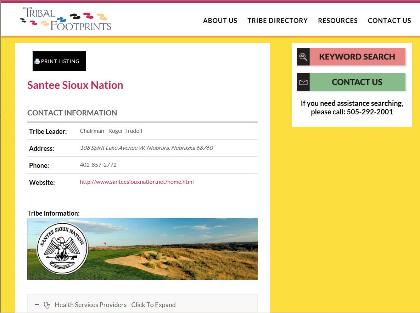 Example of a Tribal webpage:

Tribal contact information and location map

Area service and resources listings with links 

May also include photos, Tribal seal or logo

The ultimate goal is to have all 566 tribes included in our directory
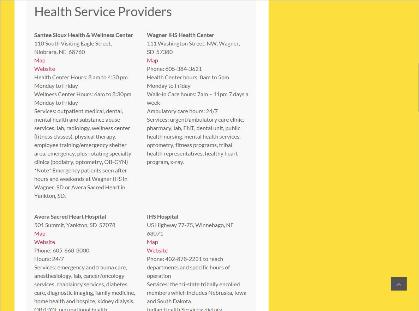 Momentum is building! NICOA gratefully acknowledges the following Tribes for agreeing to participate in the Tribal Footprints Resource Directory!
Pala Band of Mission Indians                                                                        Pleasant Point Passamaquoddy Tribe                                                             Pomo of Upper Lake                                                                                           Pueblo of Isleta                                                                                                     Pueblo of Pojoaque                                                                                           Pueblo of Zuni                                                                                                     Qagan Tayagungin Tribe                                                                               Qawalangin Tribe of Unalaska                                                                     Resighini Rancheria                                                                                           Round Valley Indian Tribes                                                                             Santee Sioux Nation                                                                                    Shoshone-Bannock Tribes                                                                                  Spirit Lake Tribe of North Dakota                                                            Susanville Indian Rancheria                                                                                The Hopi Tribe                                                                                                     Valley Miwok Tribe                                                                                    Wyandotte Nation
Atmatluak Traditional Council
Comanche Nation of Oklahoma
Cow Creek Band of Umpqua Tribe of Indians
Crow Creek Sioux Tribe
Elko Band Council, Western Shoshone Indians of Nevada
False Pass Tribal Council
Hoopa Valley Tribe
Lac Courte Oreilles Band of Lake Superior Chippewa Indians
Makah Tribe
Modoc Tribe of Oklahoma
Native Village of Nunam Iqua
Nondalton Tribal Council
Nulato Tribal Council
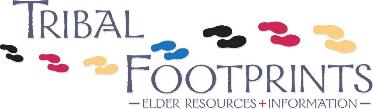 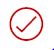 Free and easy access at any time for anyone with a smart phone or other computer devices
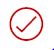 Elder friendly website with a Tribal Regions map to readily search 566 Tribal area resources
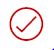 Link and coordinate services with the Aging Network, within and beyond the boundaries of Indian country
Localized listings of critical health and social services and resources for American Indian/Alaska Native Elders
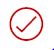 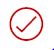 Links to address specific Elder needs, categorized by tribal name, region, state and community service category
Why use Eldercare Locator and Tribal Footprints?
There is a great need for reliable Information and Referral

Misinformation: for example, many Americans think Medicare will pay for Long Term Care

2/3rds of Americans lack knowledge about available programs and services

Most Americans vastly underestimate the cost of care

Educate the Aging Network about the services available in Indian Country
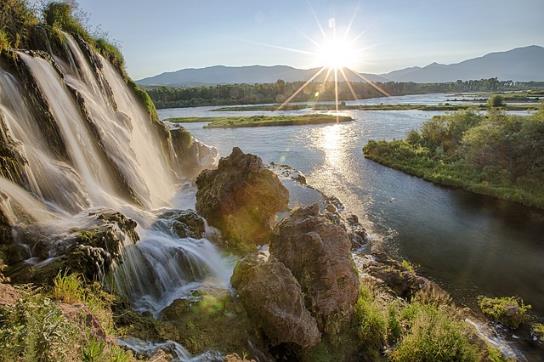 August 3, 2015							                                   Copyright National Indian Council on Aging, Inc.
What types of requests does Eldercare Locator receive?
19% Transportation
18% Home and Community Based Services
15% Housing
11% Medical Services and Supplies
9% Health Insurance
Other: legal and tax assistance, elder abuse, long term care, caregiver resources, employment services

Escalated Calls, requiring more expertise

37% long term services and supports
29% caregiver services
27% elder abuse
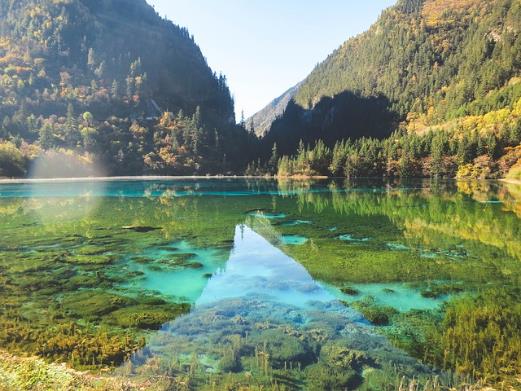 August 3, 2015							                                   Copyright National Indian Council on Aging, Inc.
Who contacts Eldercare Locator?
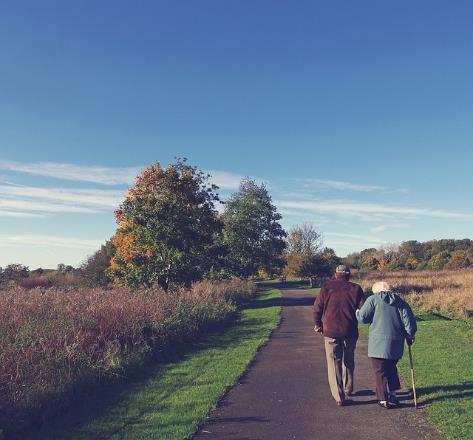 76% are looking for information for themselves

74% are elder women who live alone, may be vulnerable and more likely to be poor

22% family members

3% neighbor or friend

3% professional
August 3, 2015							                                   Copyright National Indian Council on Aging, Inc.
What’s happening in your community?
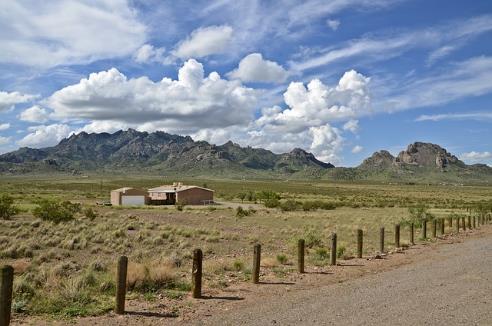 What is working well?

 Where do you see a gap in Elder services and resources?

 What is one possible solution to this gap?

 Are there any emerging challenges you’re seeing on the horizon?
Join us!
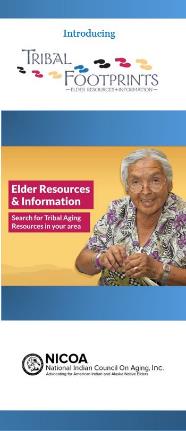 Help build a comprehensive picture of AI/AN Elder services and resources throughout Indian Country, so Elders can remain in the own homes and communities as they age

Reach urban AI/AN Elders as we partner with Eldercare Locator to provide the best source of information for Elders beyond the boundaries of Indian Country

Sign the Release Agreement to allow your local government contacts and aging related services to be available nationwide on Tribal Footprints.org

Have your Tribe featured on our free personalized webpage as part of the 566 Tribal Area Aging Service Listings
For more information: Becky Owl Morgan, NMAO-TAC Project Coordinator rmorgan@nicoa.org Phone: 505-292-2001

For a similar Power Point go to nicoa.org/tribalfootprints.org/
August 24, 2015							                                   Copyright National Indian Council on Aging, Inc.